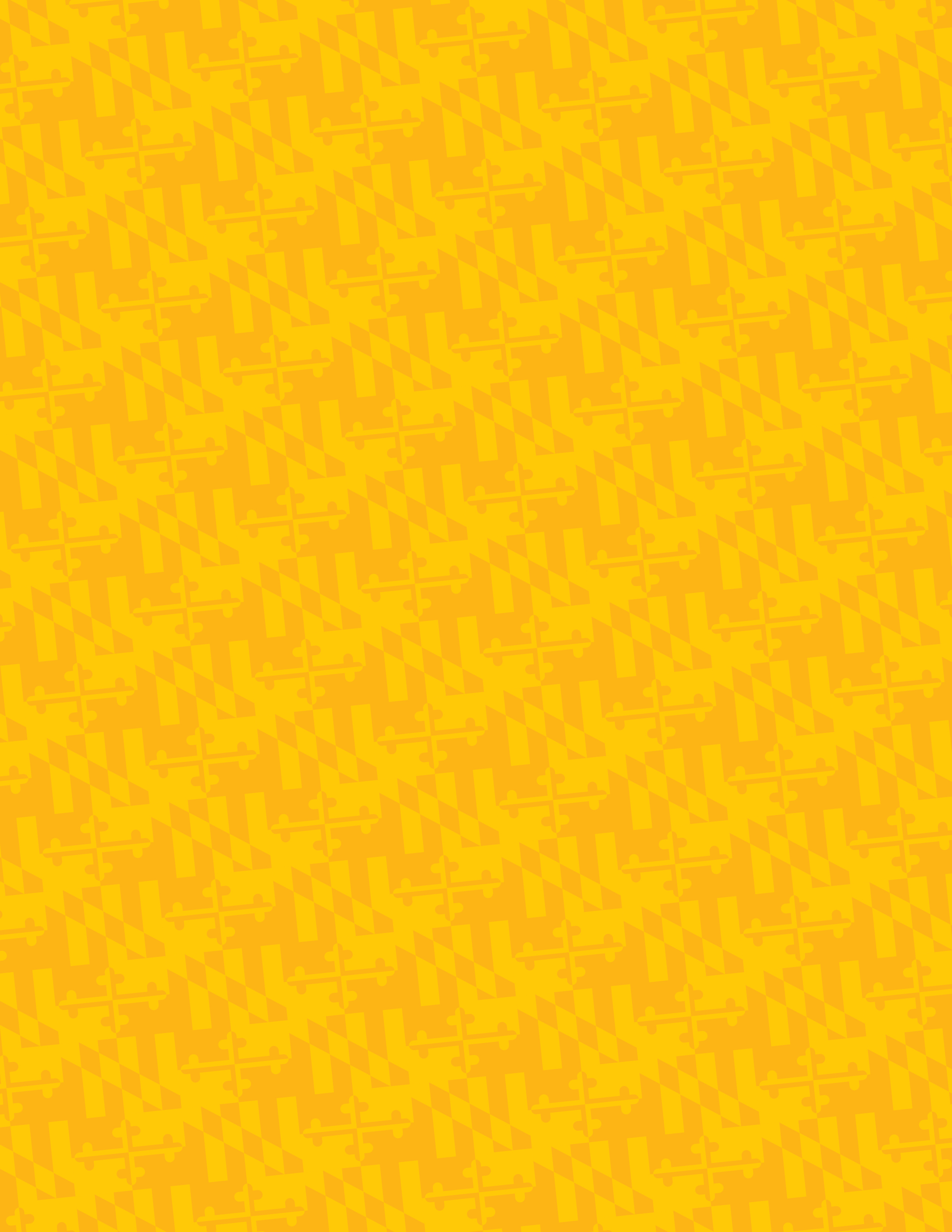 UMBC
Department of Biological Sciences
Visitor Seminar
Samniqueka Halsey, Ph.D.

University of Missouri
“Improving ecosystem health one gigabyte at a time”

Wednesday, April 13, 2022
12:00pm-1:00pm
Webex

Host: Mercedes Burns, Ph.D.
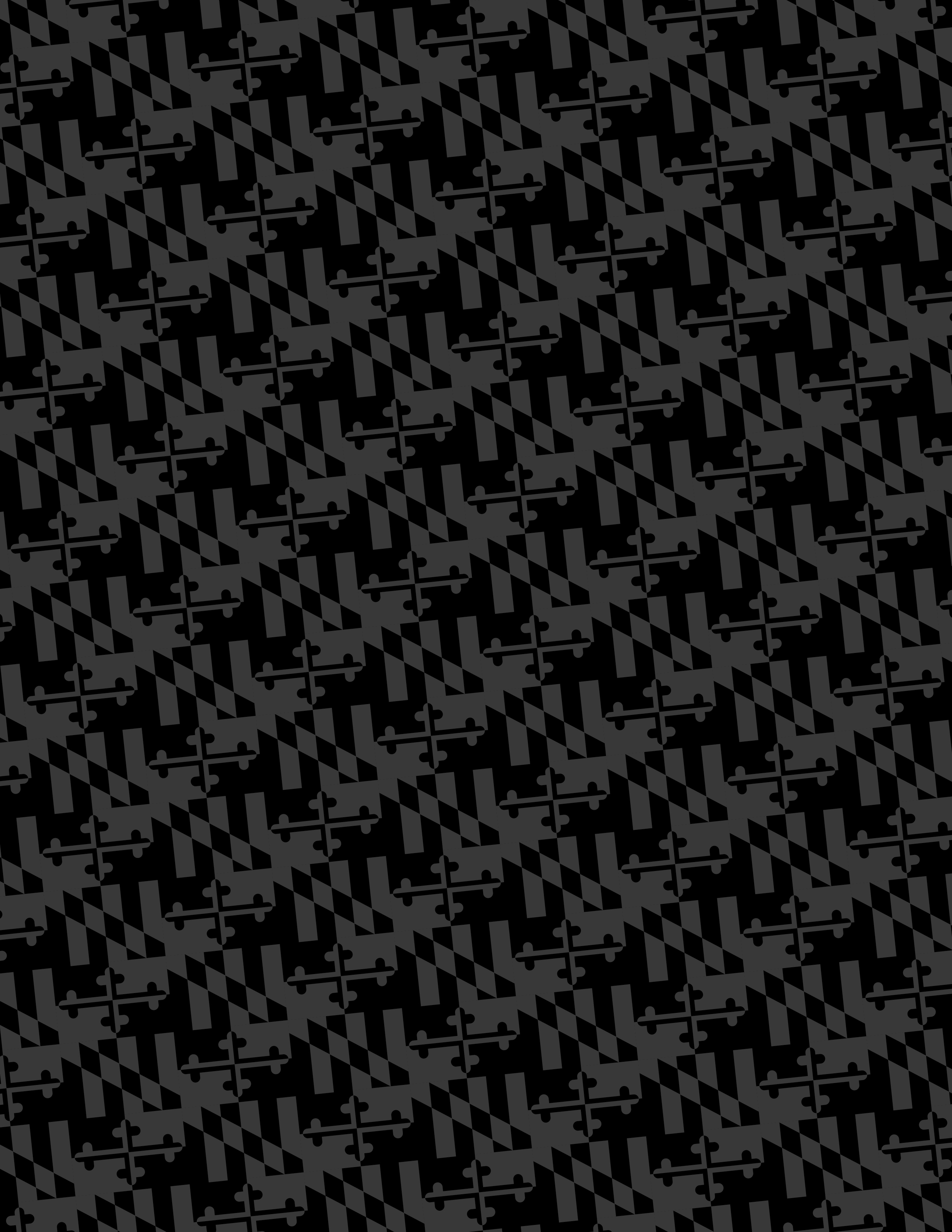 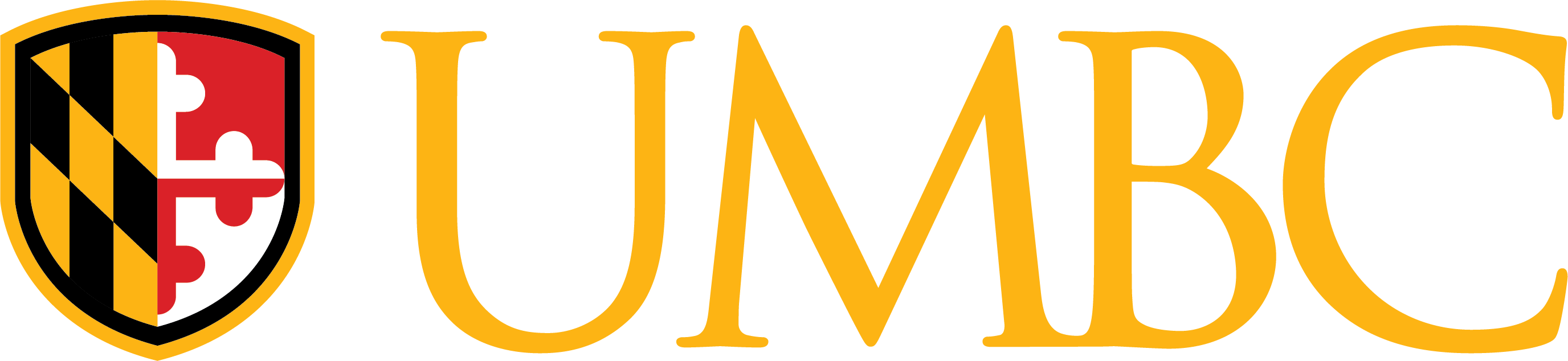